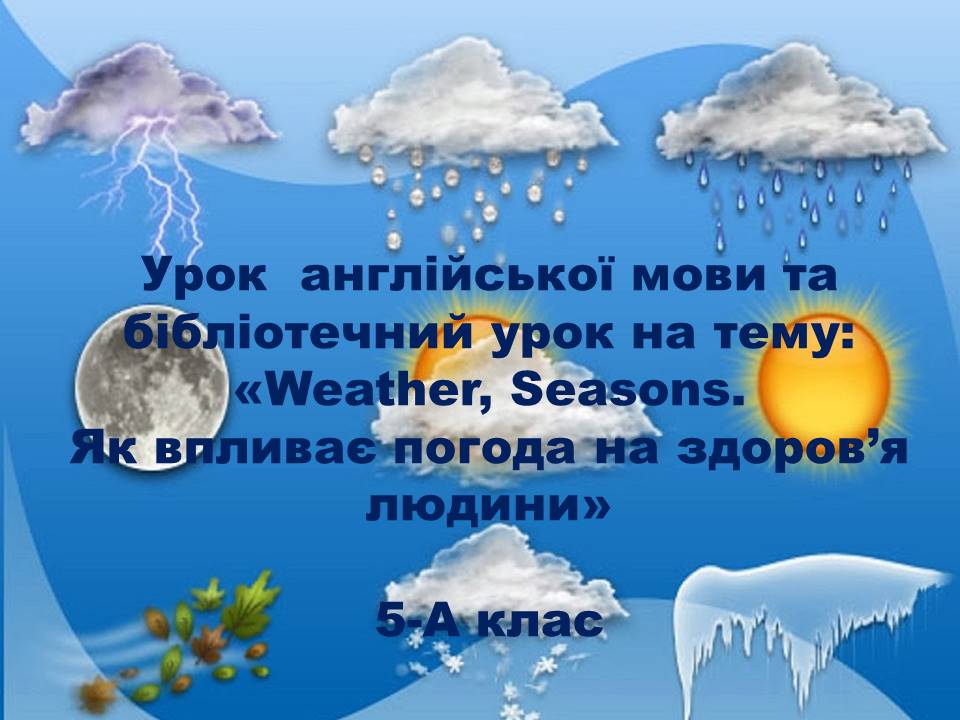 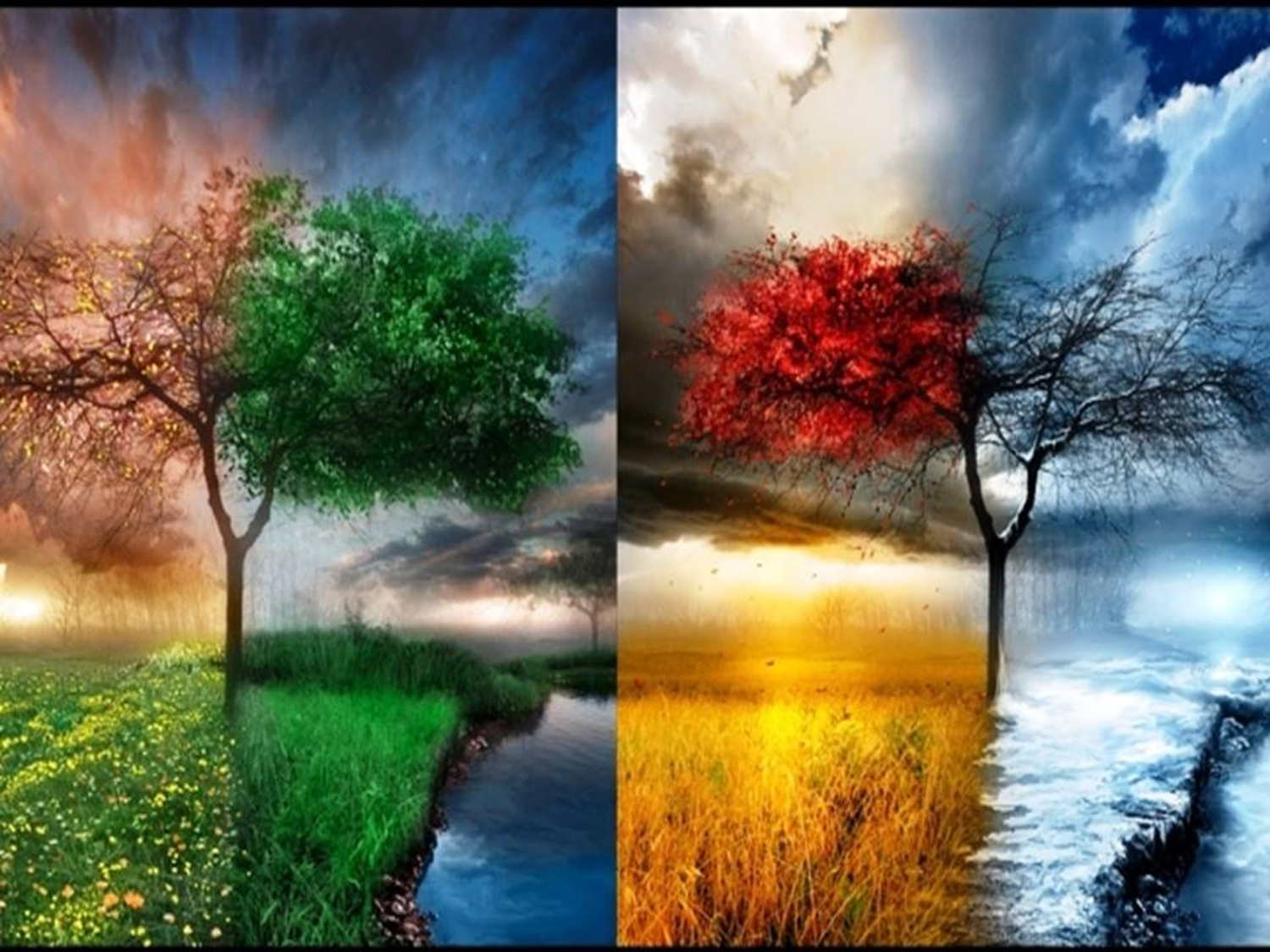 Listening. Answer the questionsАудіювання. Відповіді на питання
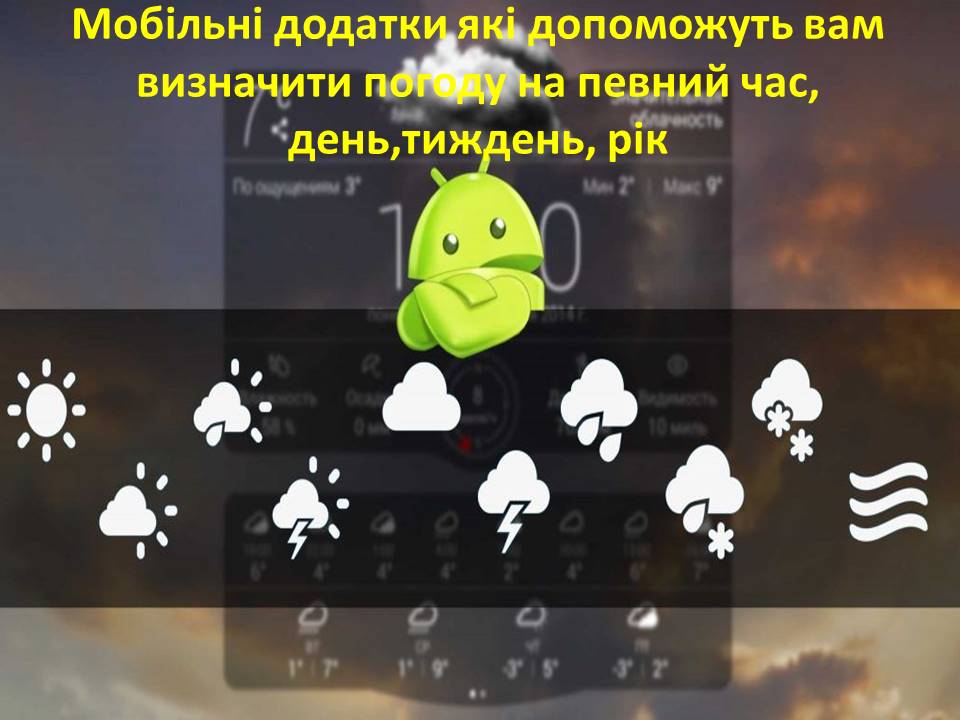 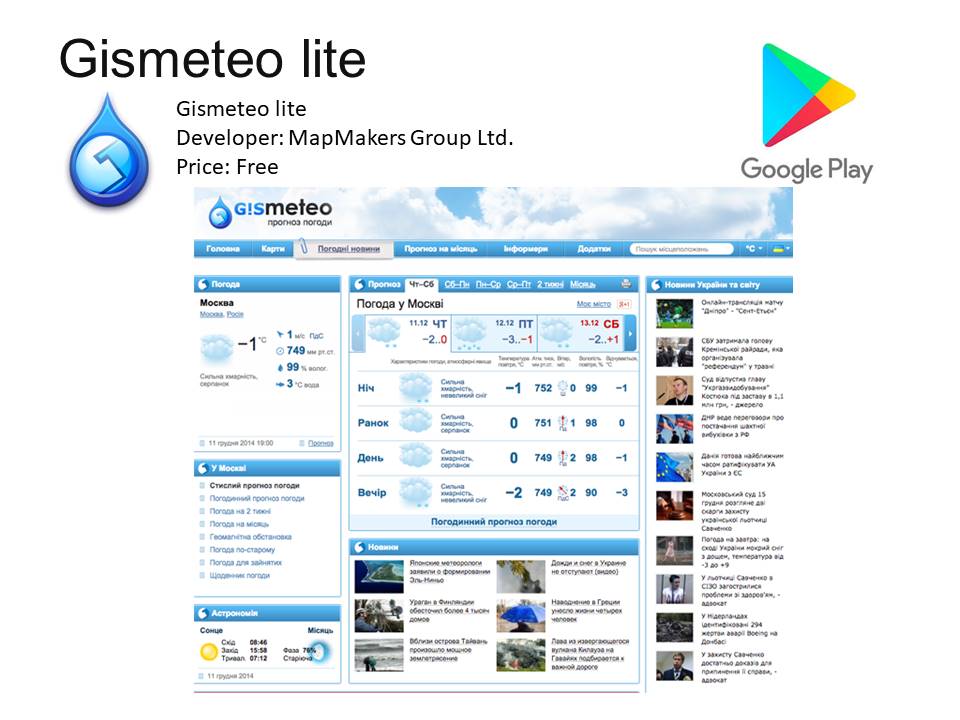 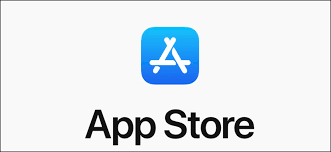 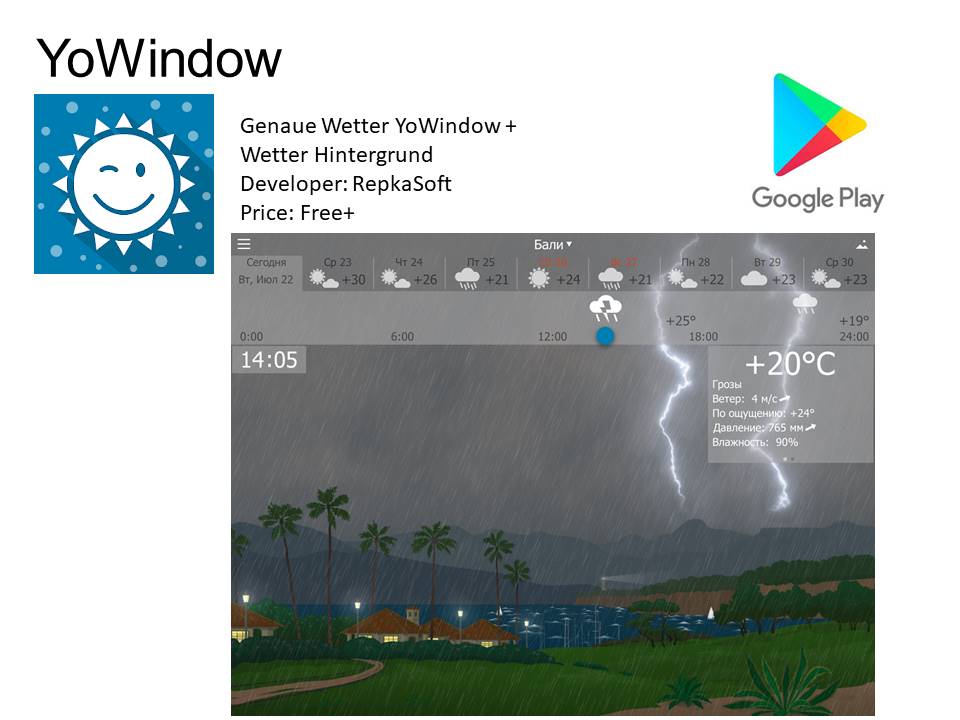 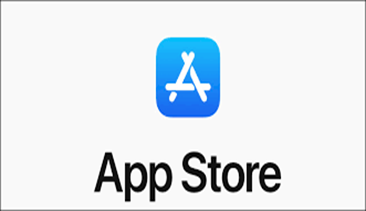 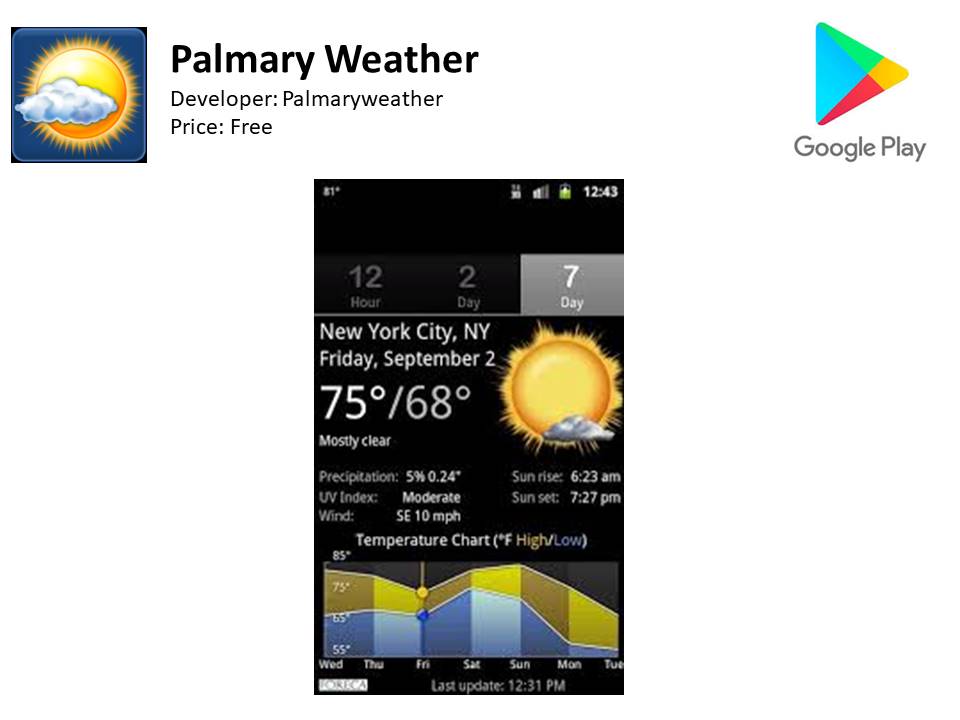 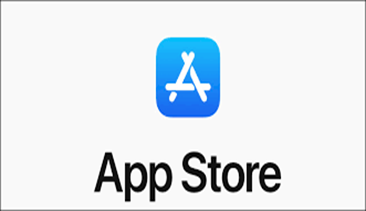 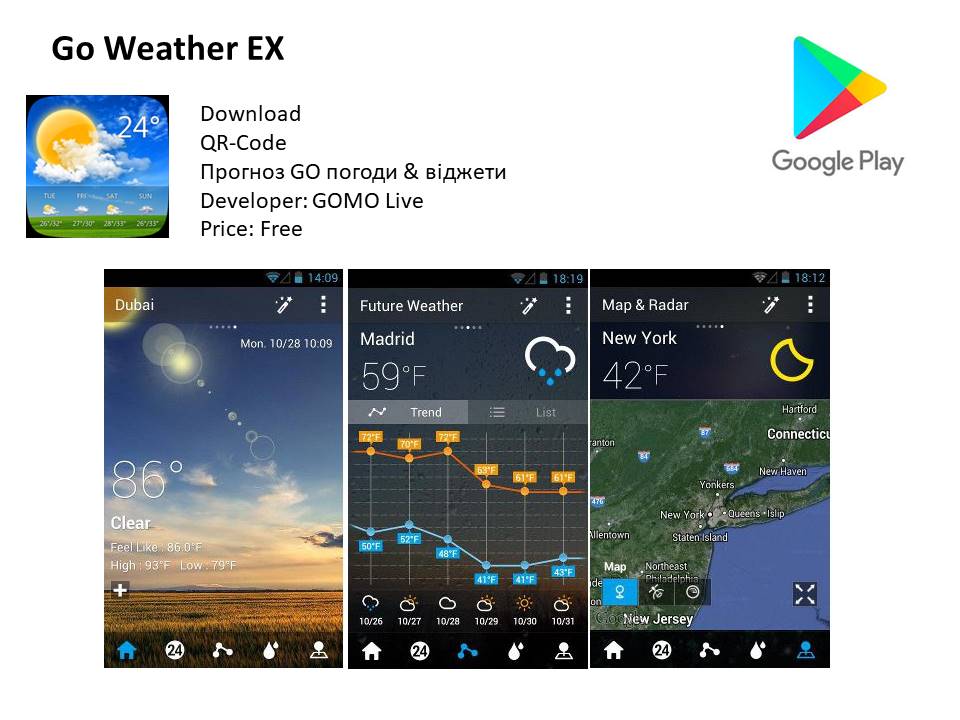 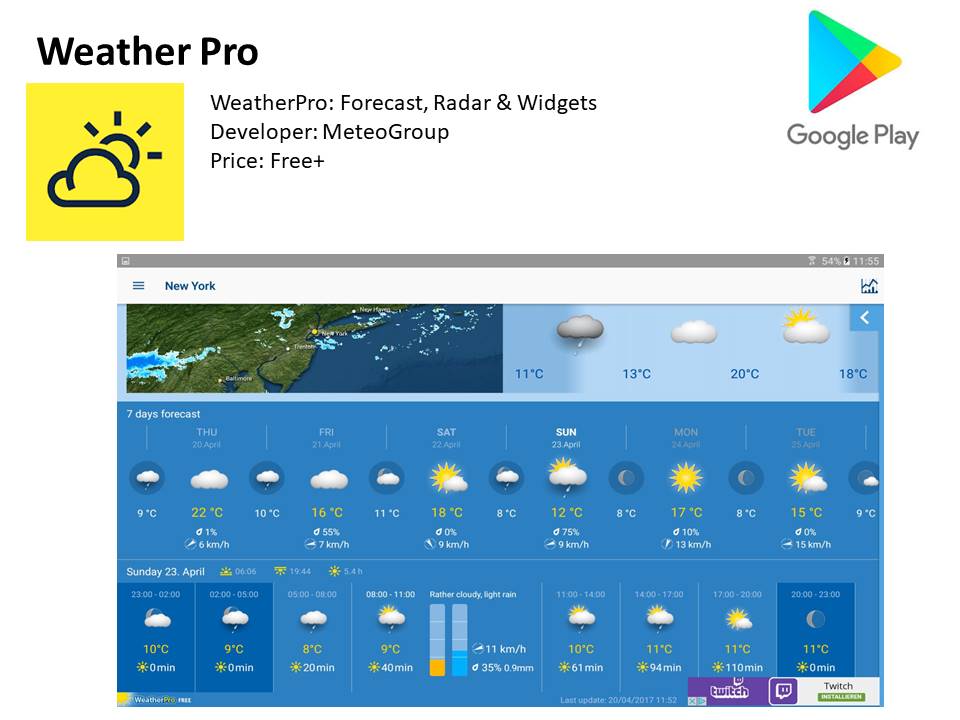 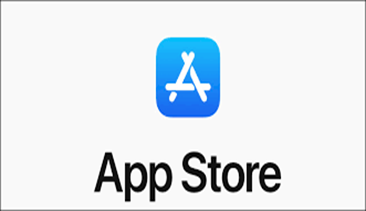 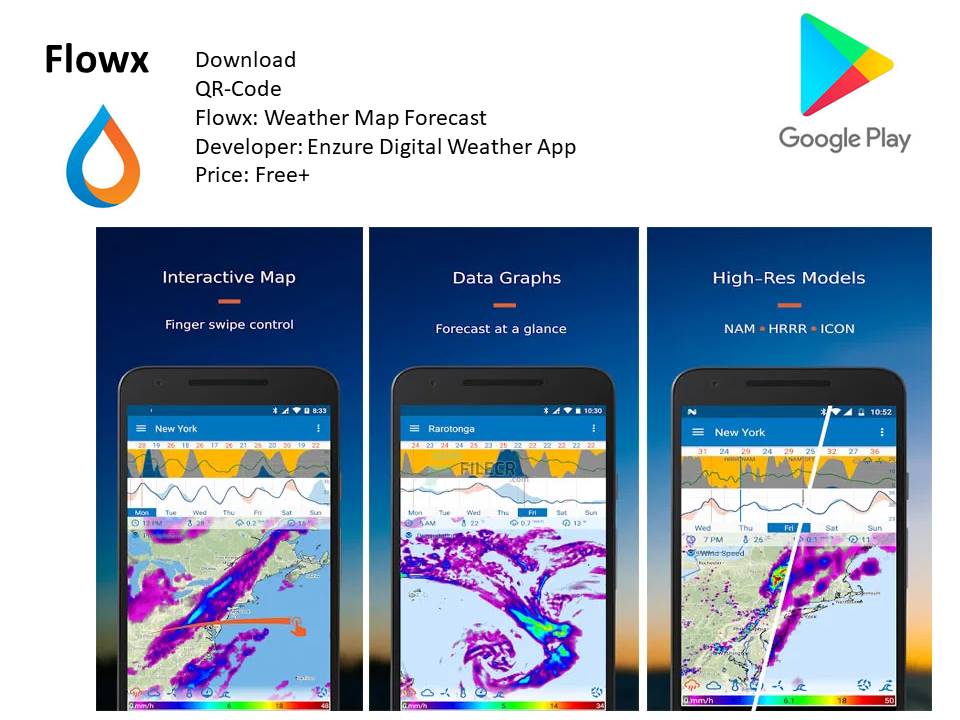 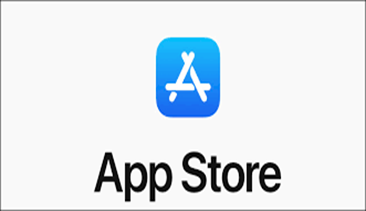 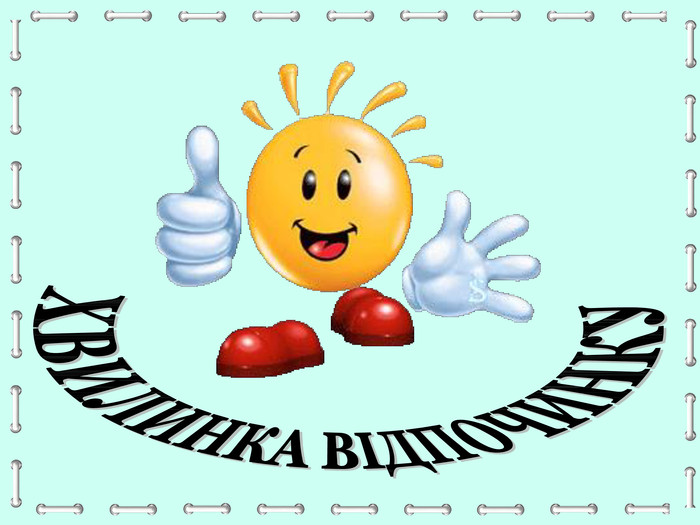 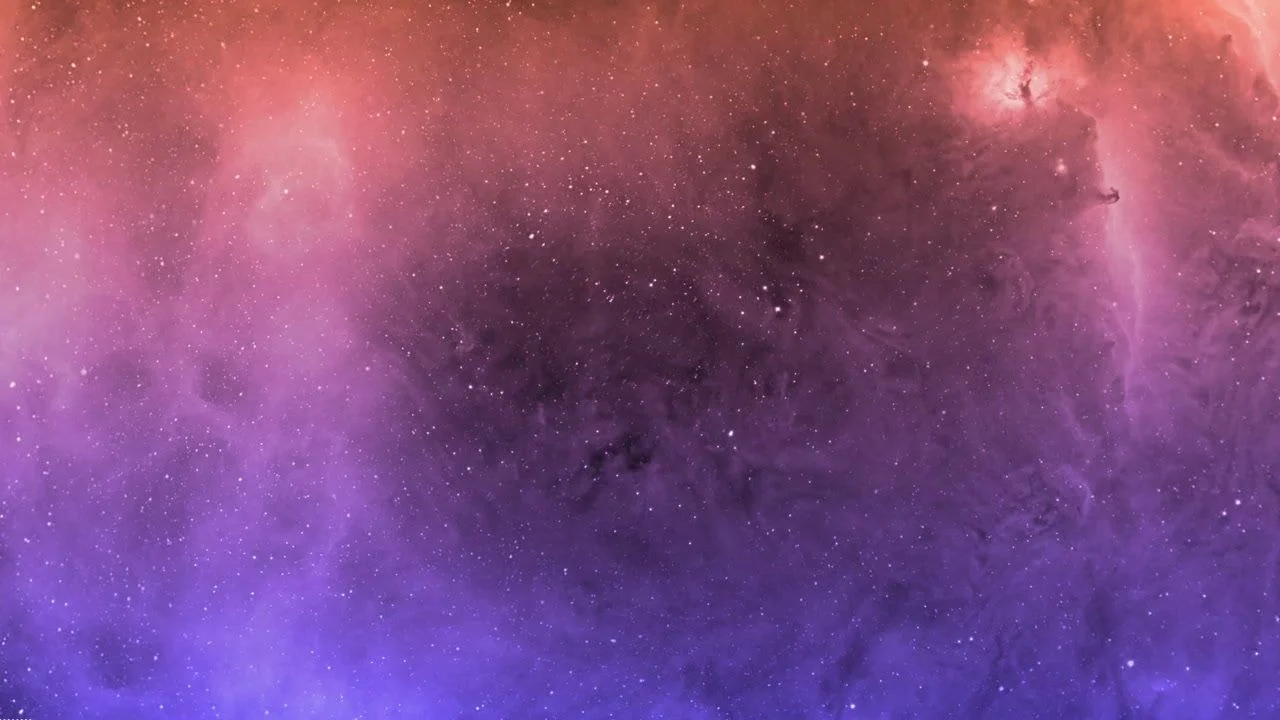 Фізкультхвилинка
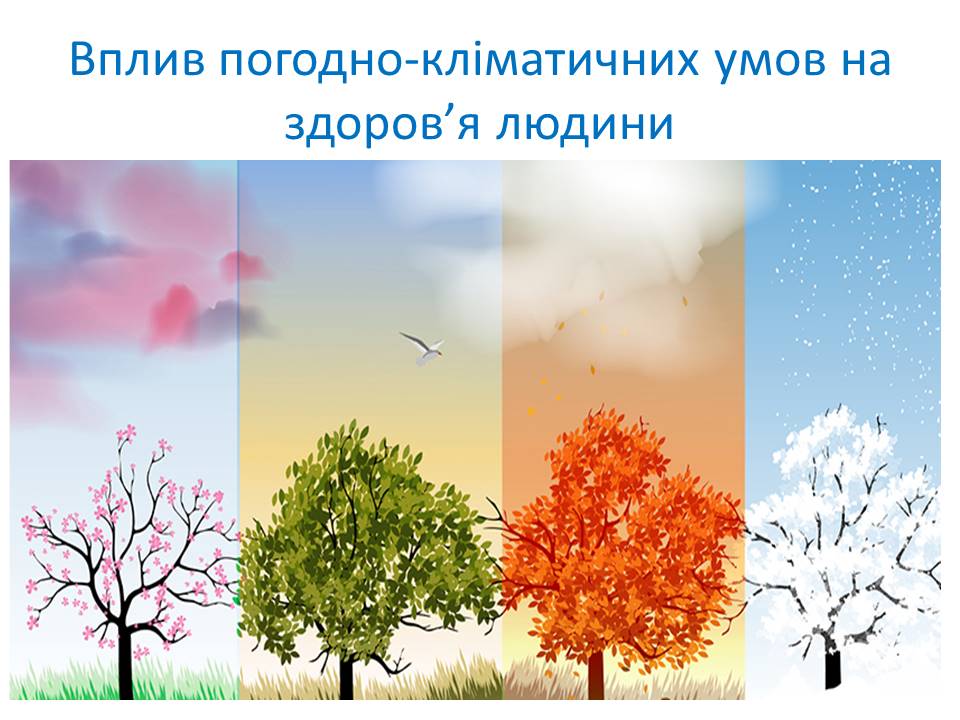 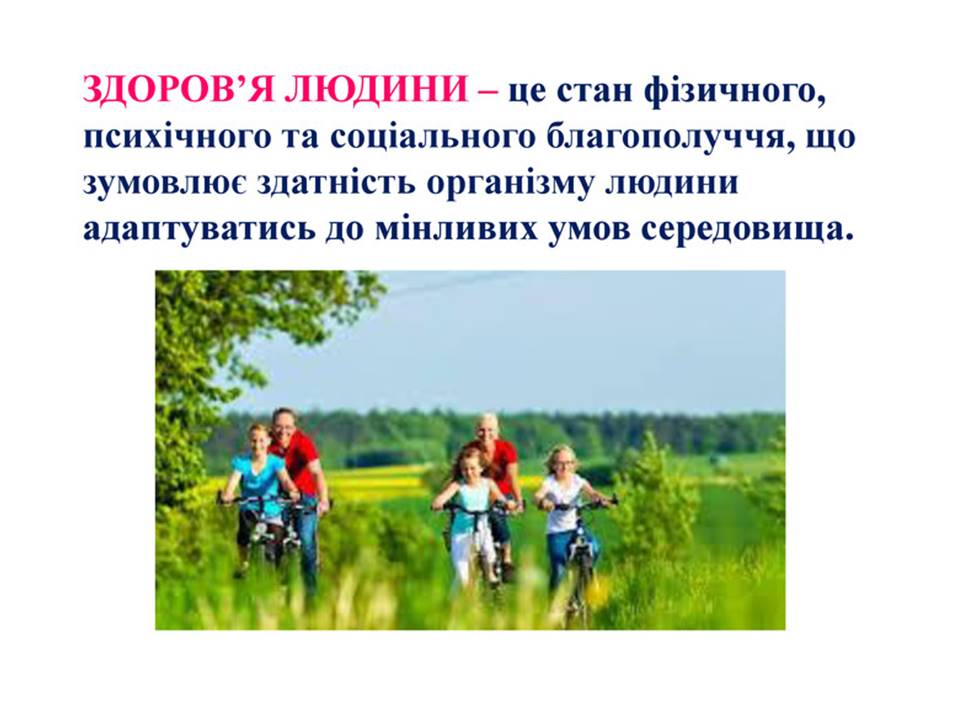 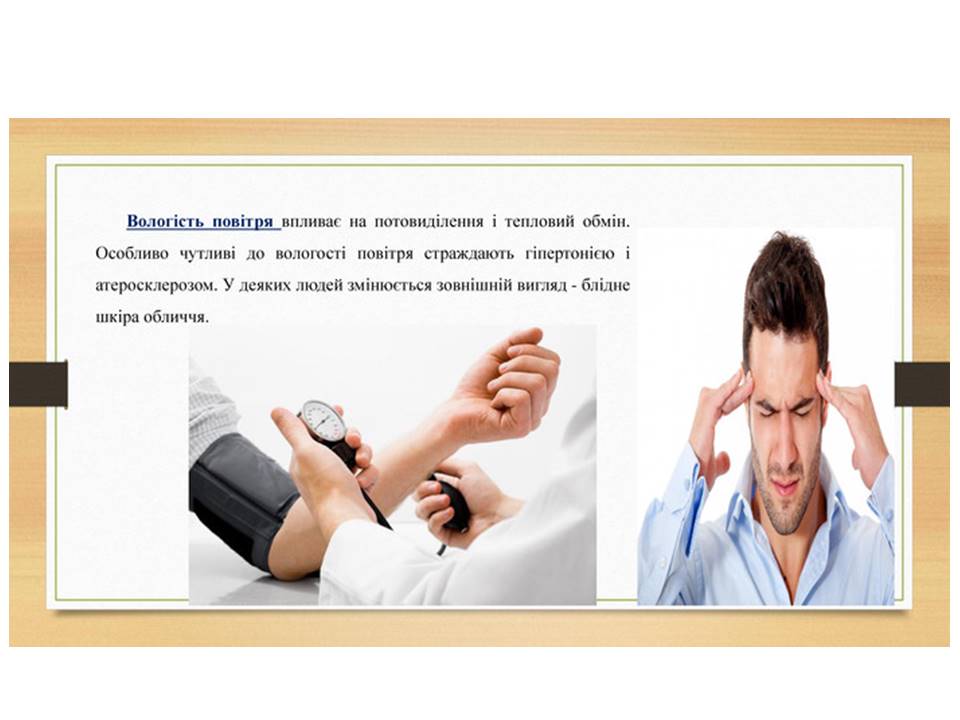 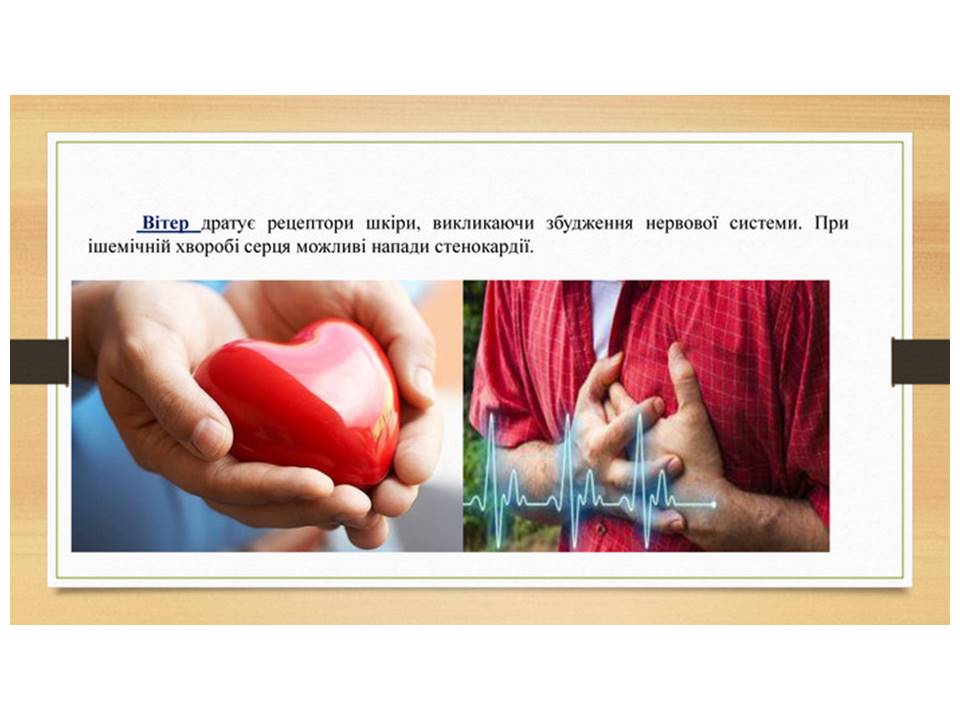 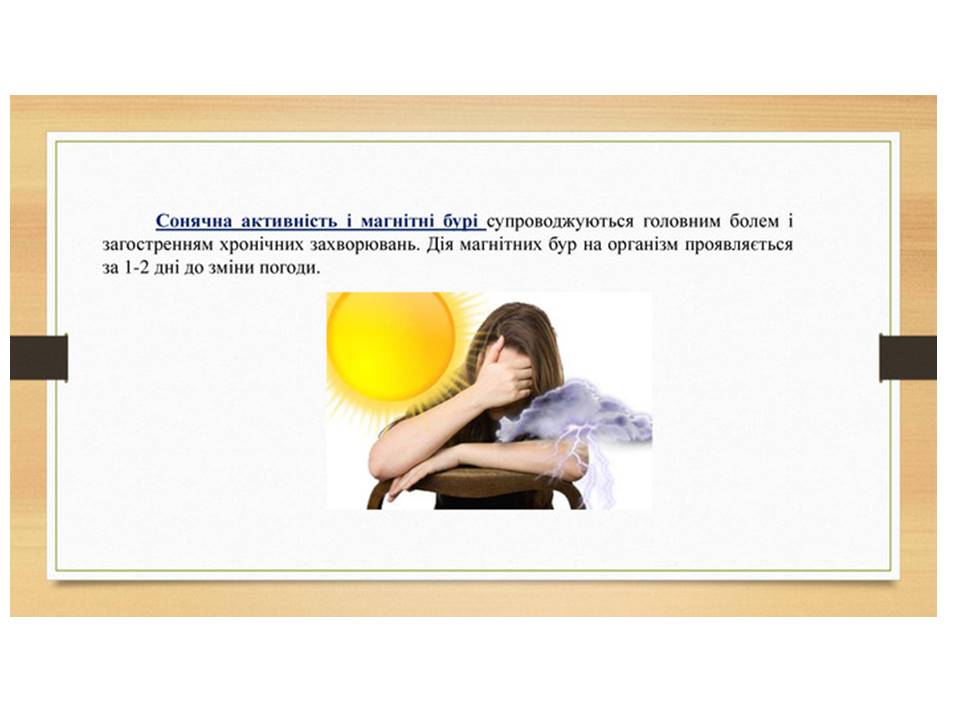 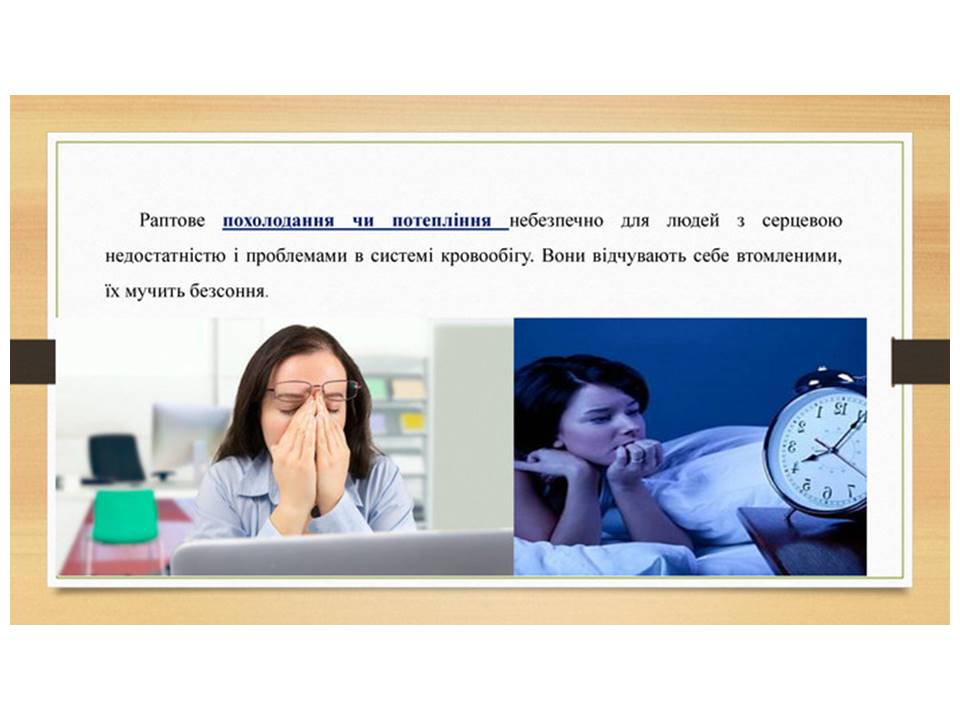 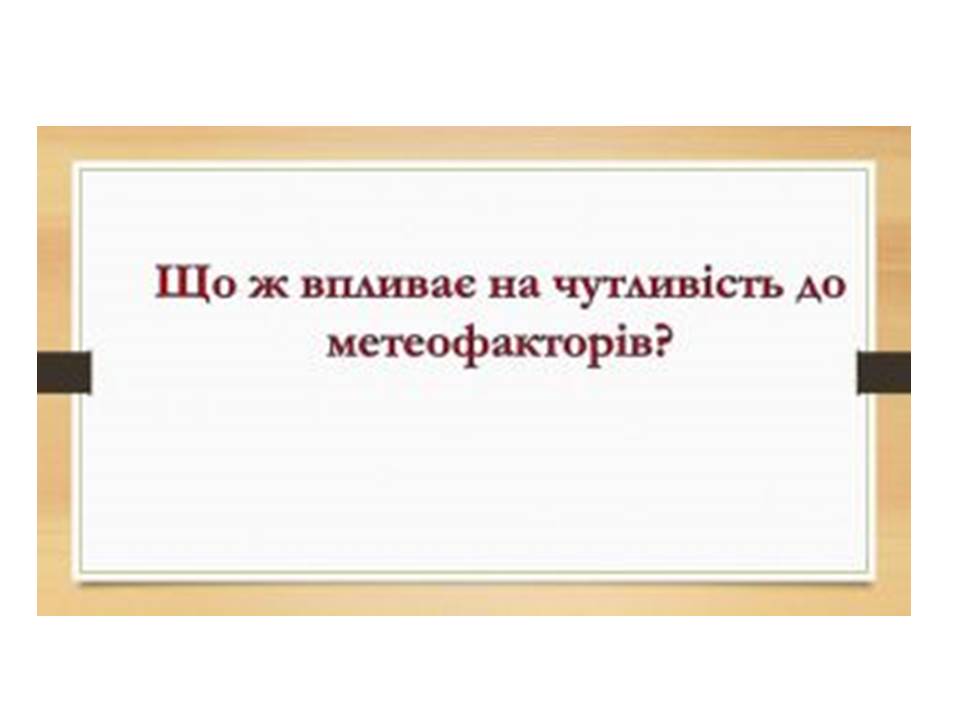 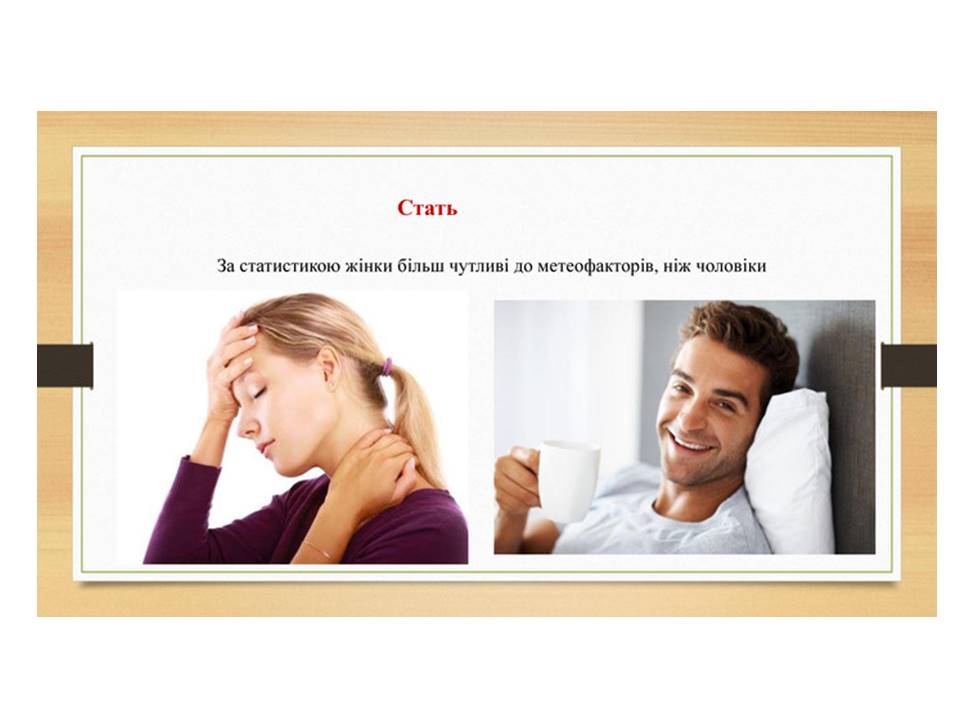 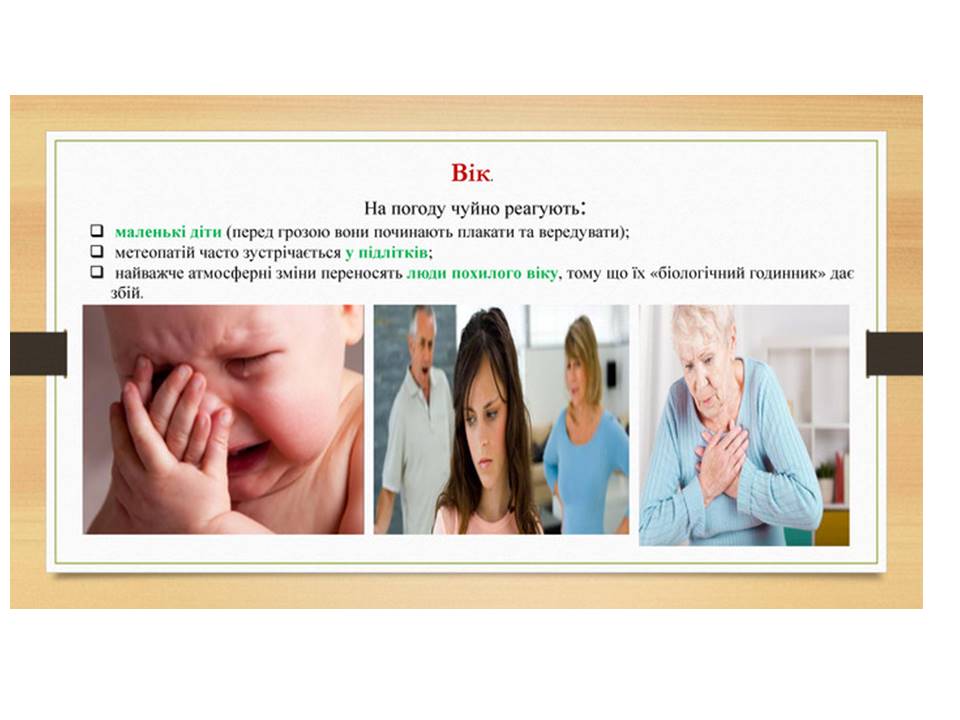 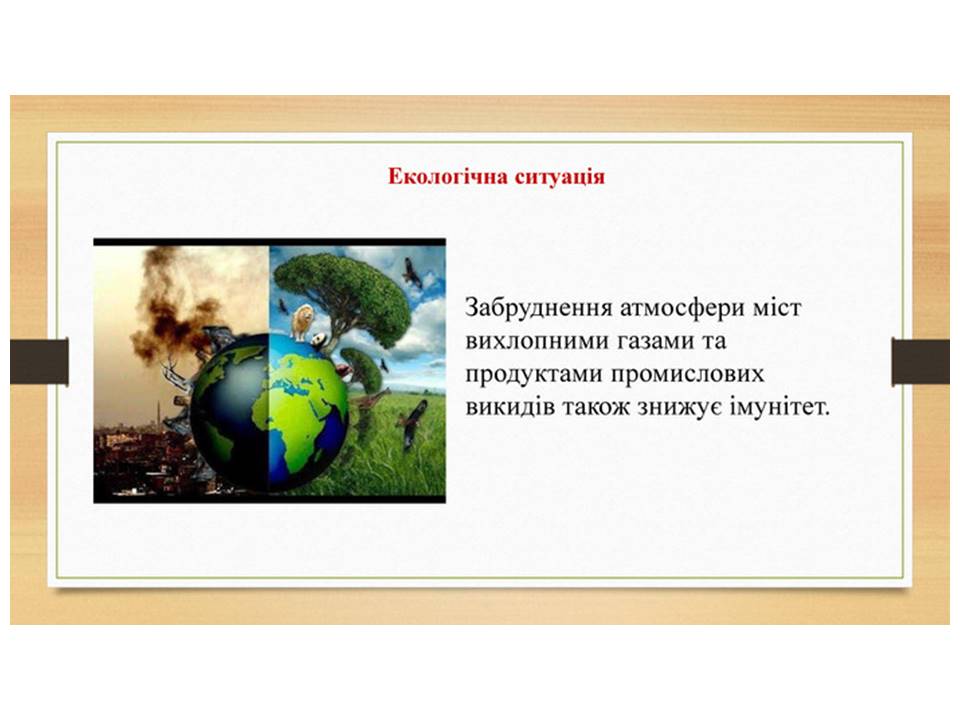 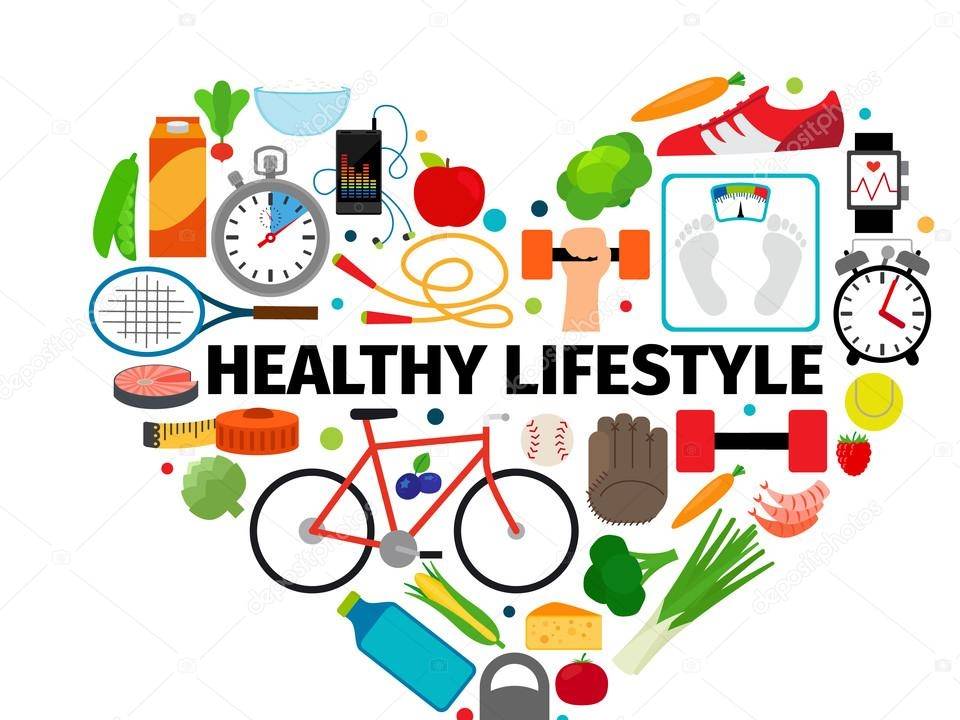 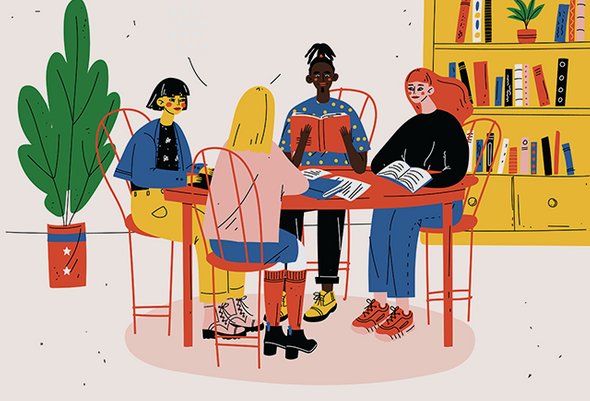 Group representation
ЧАС Вікторини
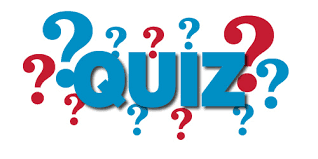 Завдання для вікторини
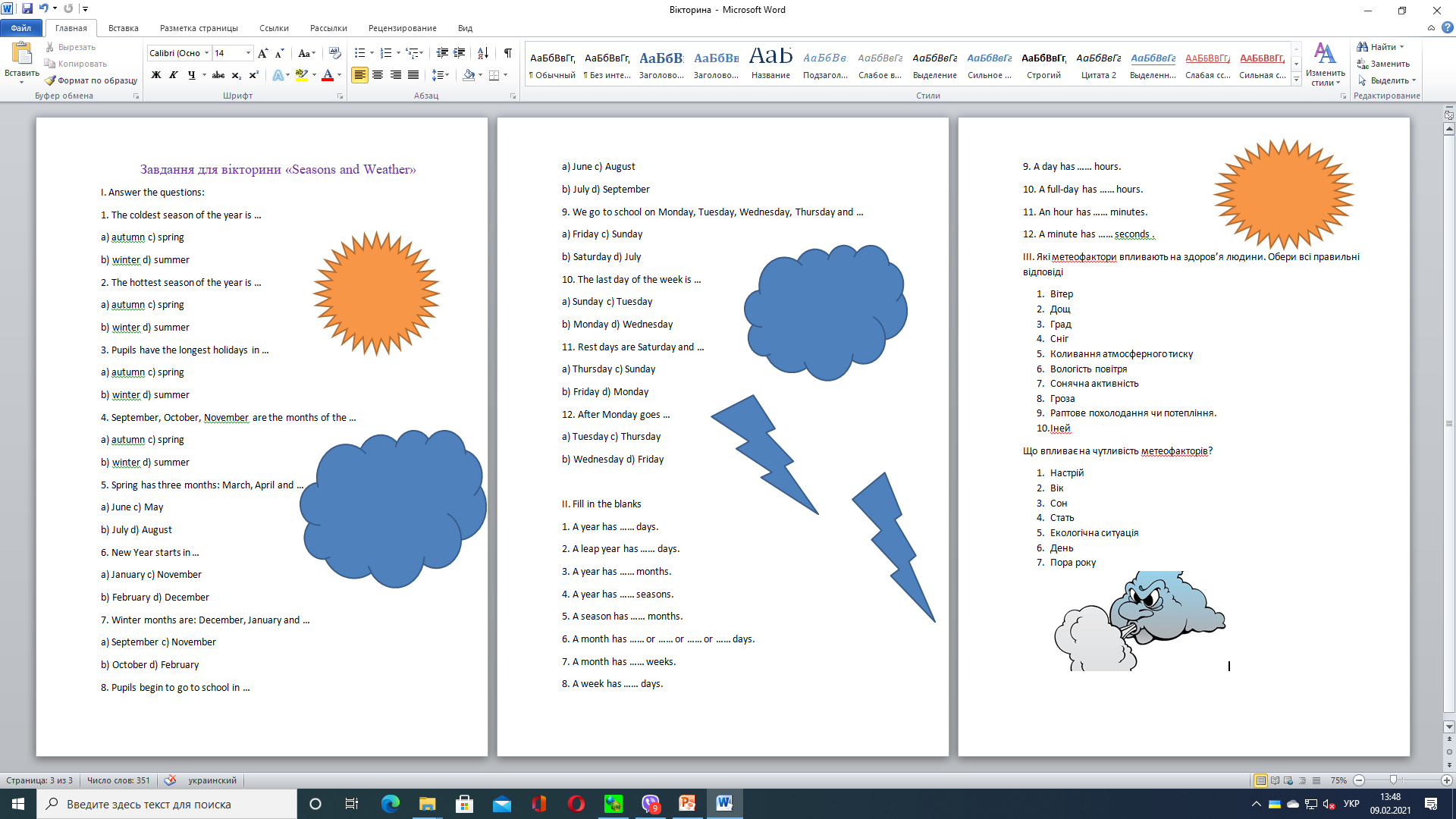 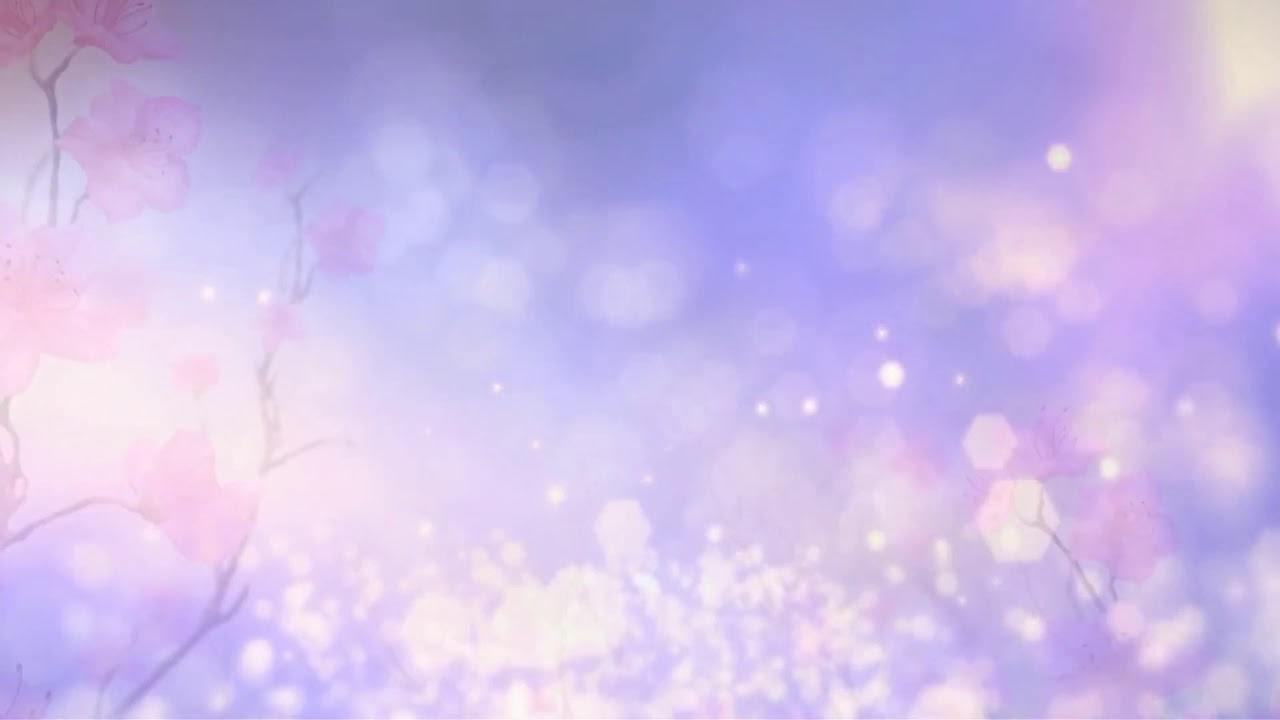 Підбиття підсумків.
Нагородження переможців
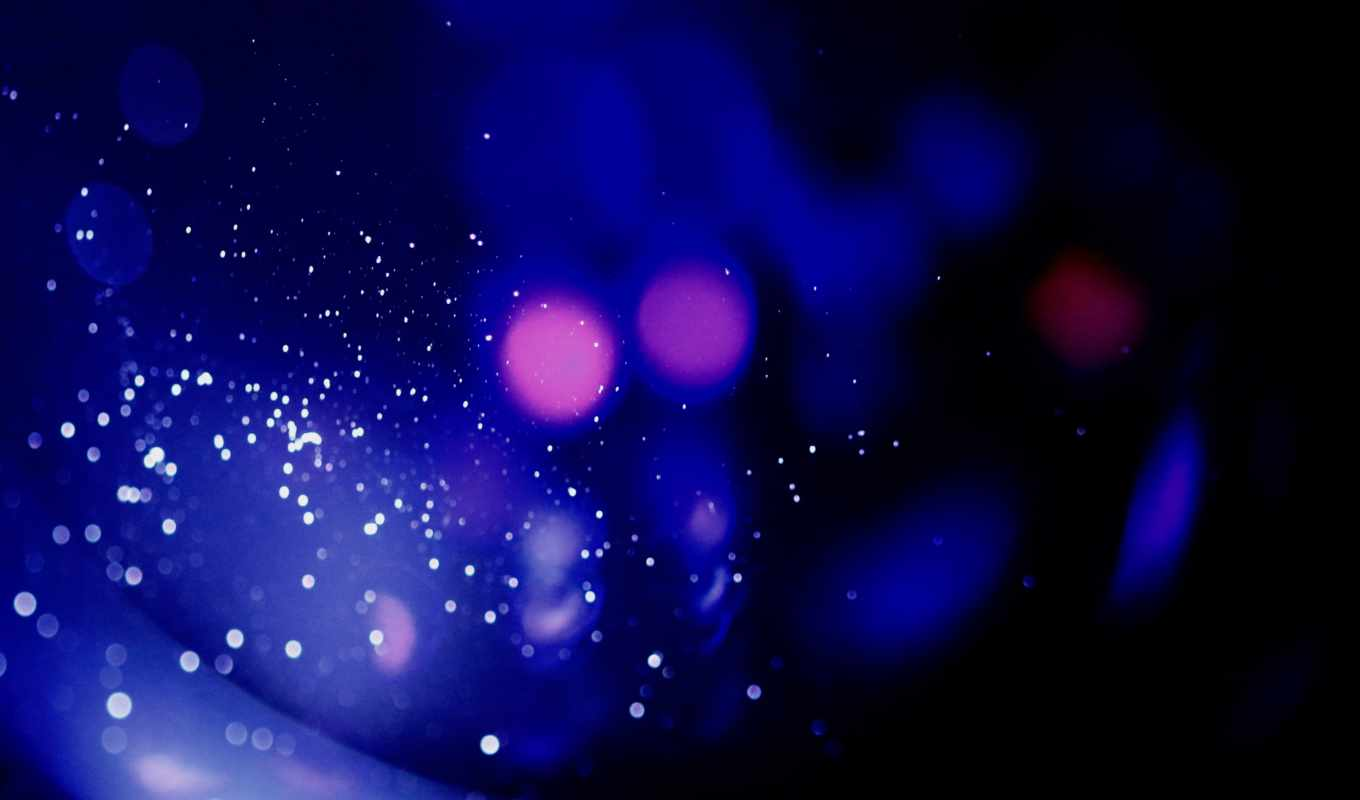 Дякуємо за увагу! 
Good Bye